1
Перечень отходов, не относящихся к ТКО
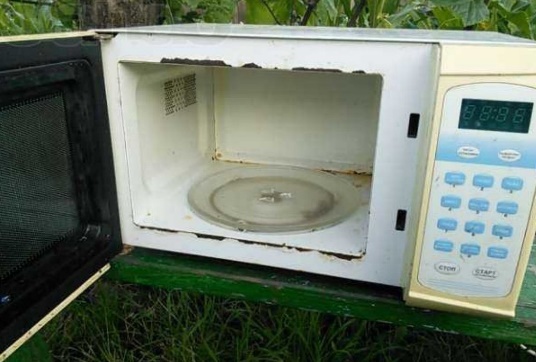 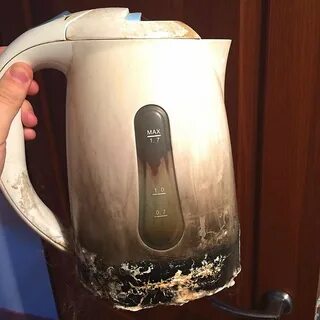 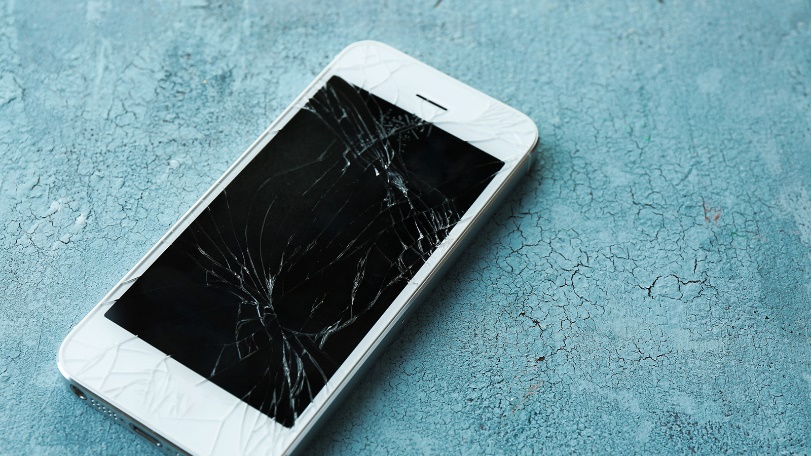 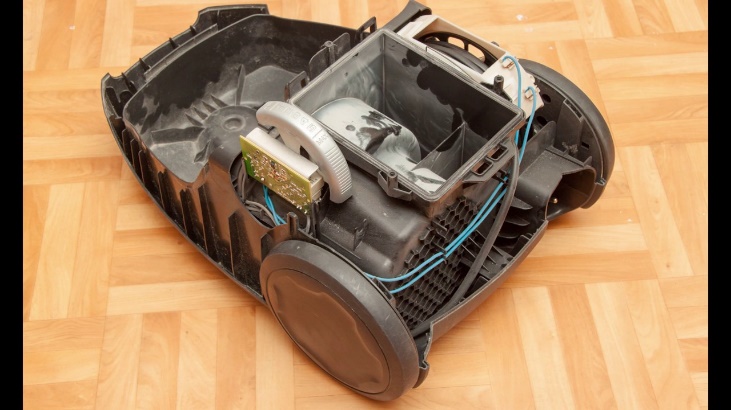 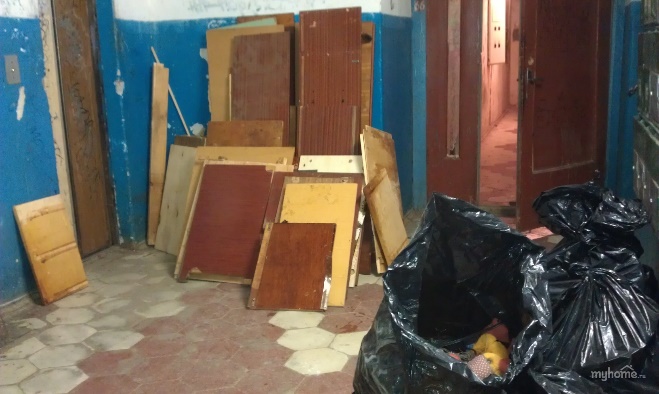 2
Памятка по обращению с отходами
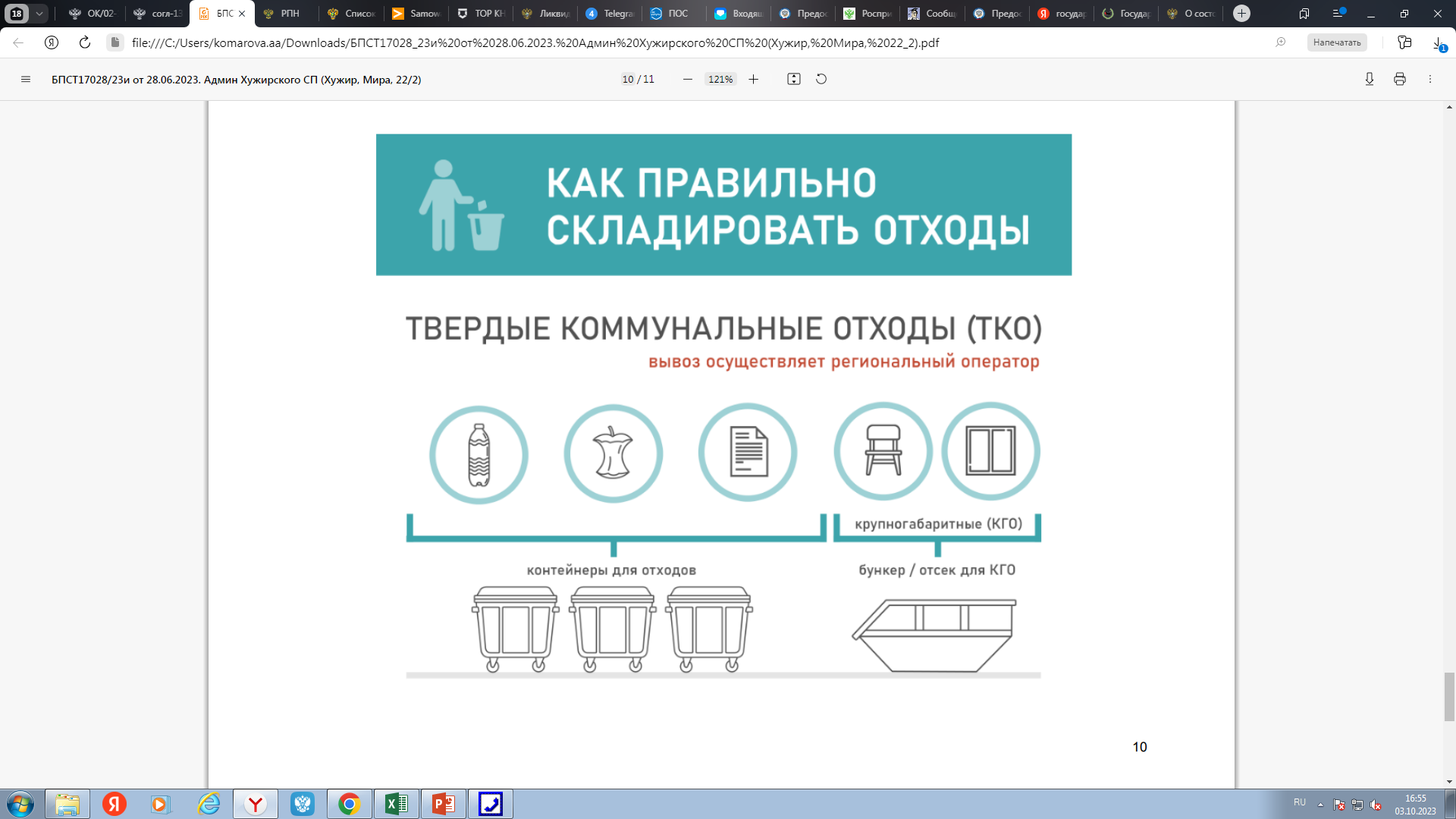 3
Памятка по обращению с отходами
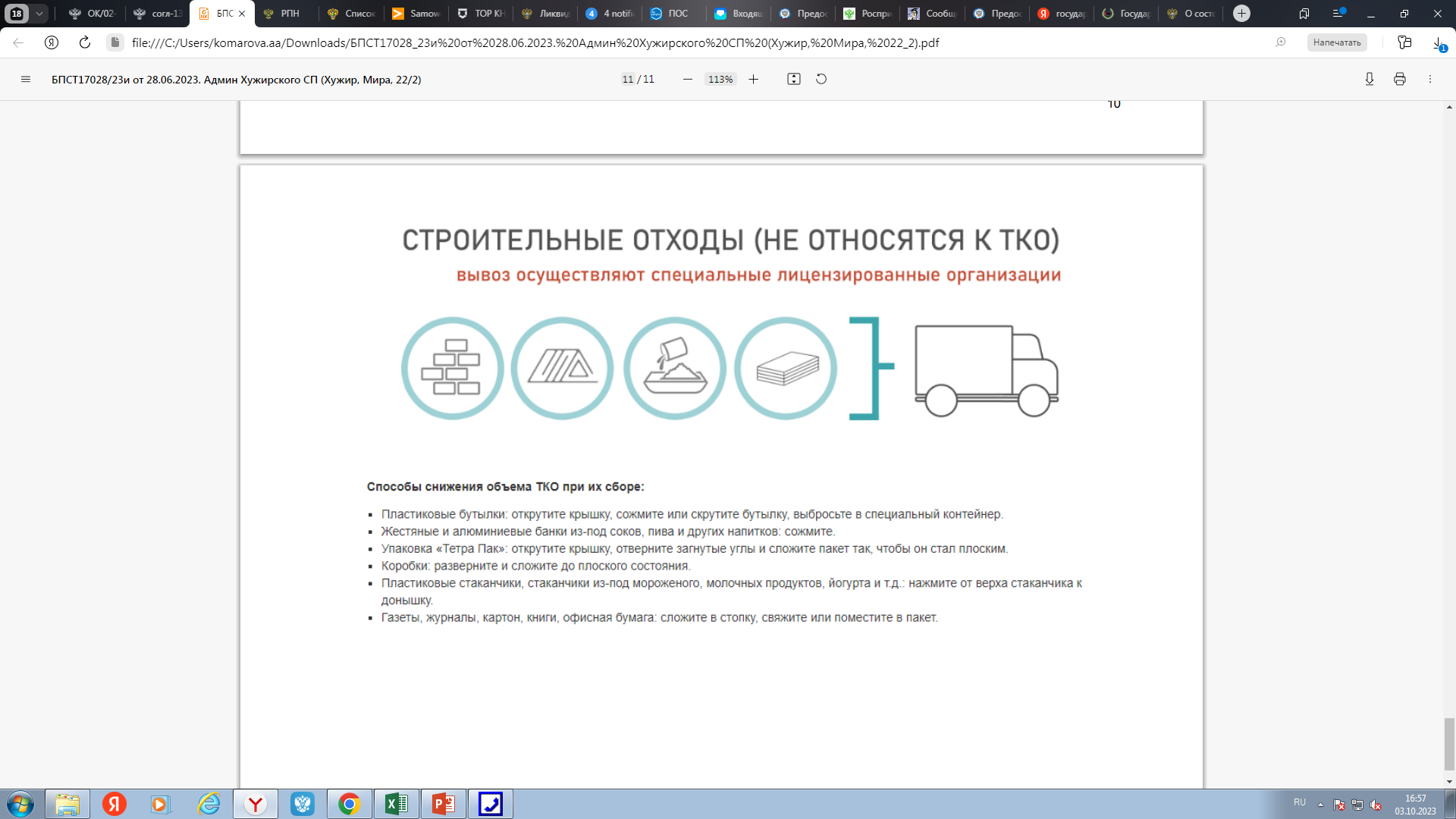 4
Сведения об осуществляемых работах по обращению с отходами хозяйствующими субъектами, расположенными на территории  Иркутской области, в соответствии с выданными лицензиями на деятельность по сбору, транспортированию, обработке, утилизации, обезвреживанию, размещению отходов I-IV классов опасности
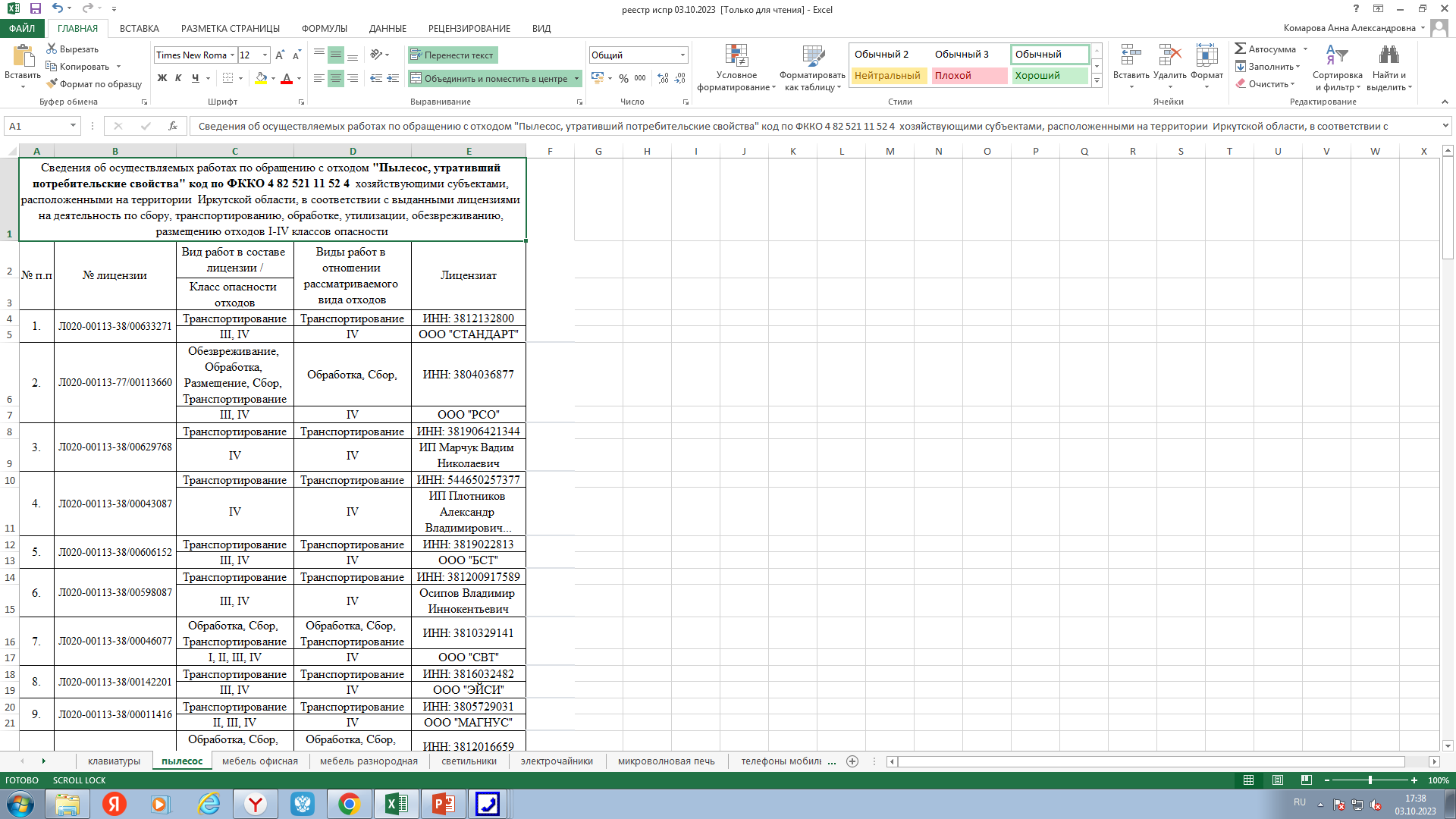 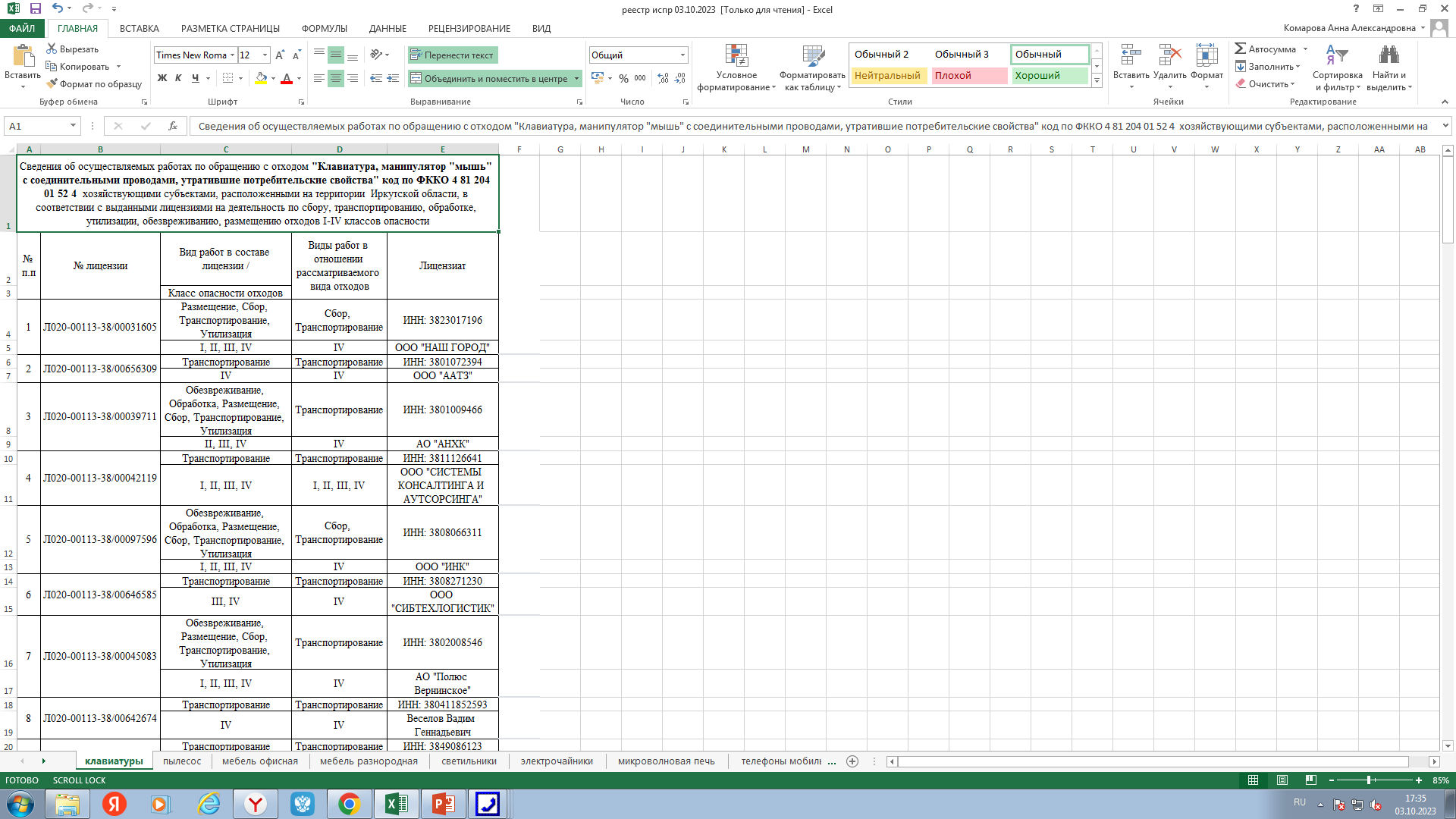 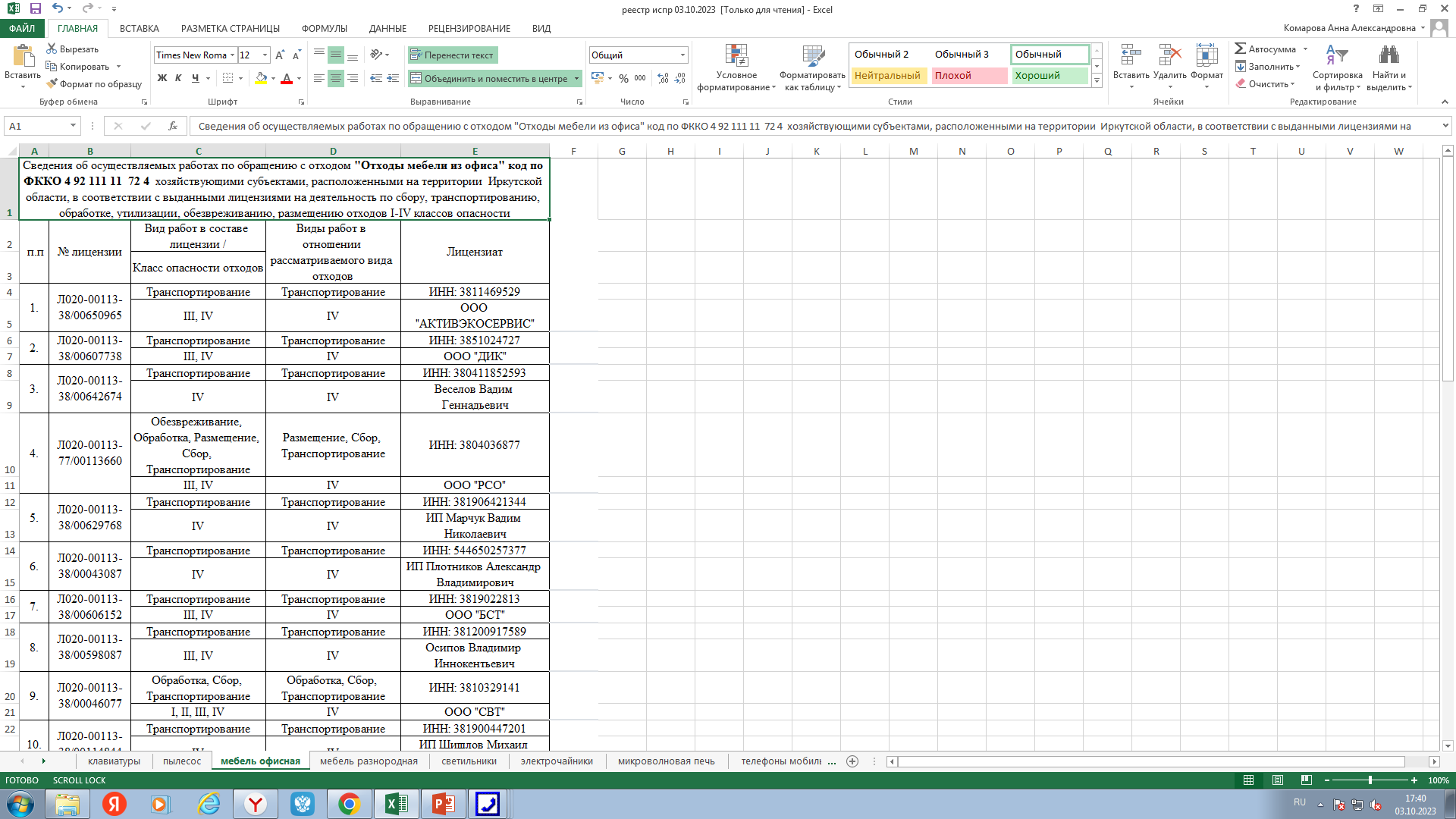 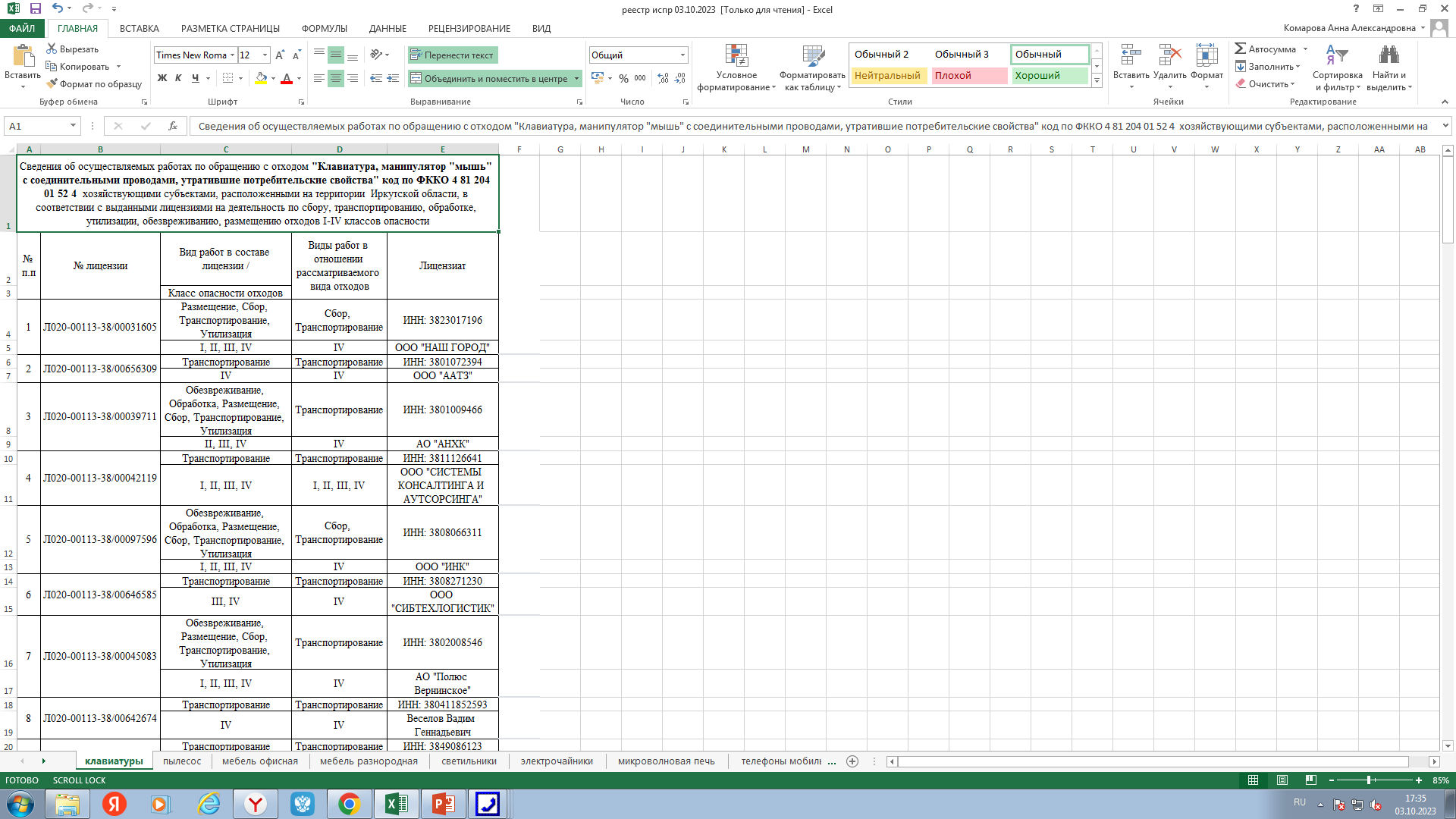